Математика, 17 февраля 2015 год
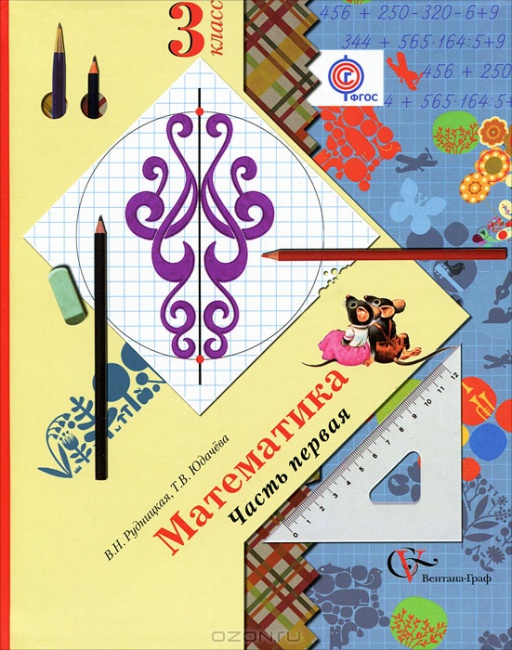 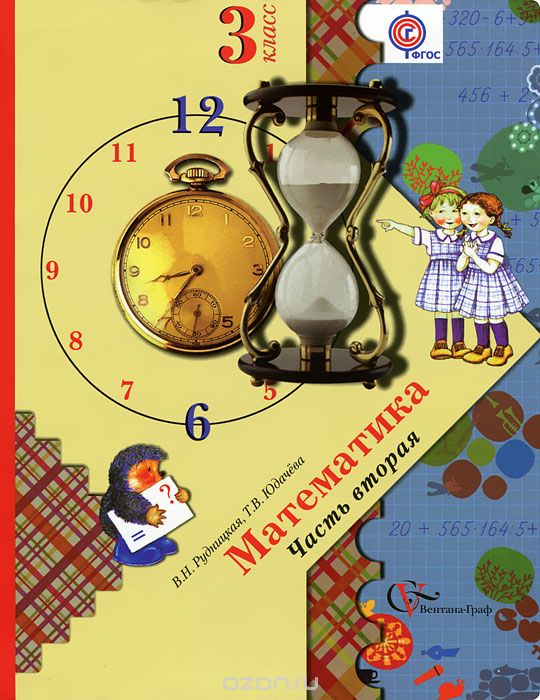 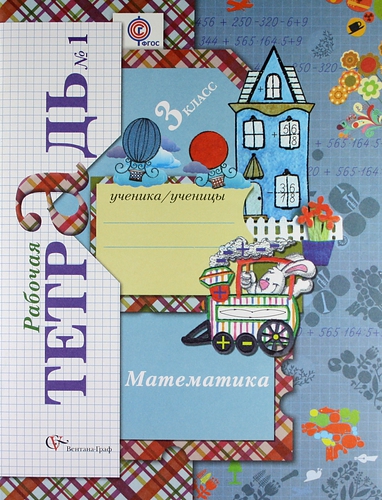 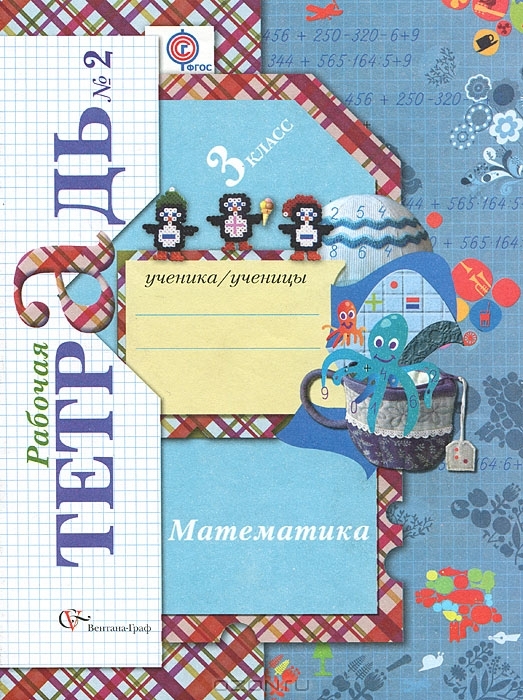 Учитель  Мокрецова Марина Николаевна
Джордж Пойа
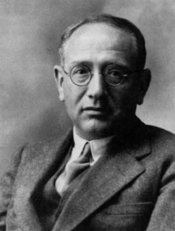 1887- 1985
Умножение на однозначное число
Работаем по алгоритму
1)представьте число 19 в виде суммы десятков и единиц:
        19=           +        
 2)умножьте 4 на число       , запишите результат
 3) умножьте 4 на число           , запишите результат
 4)выполните сложение, запишите результат
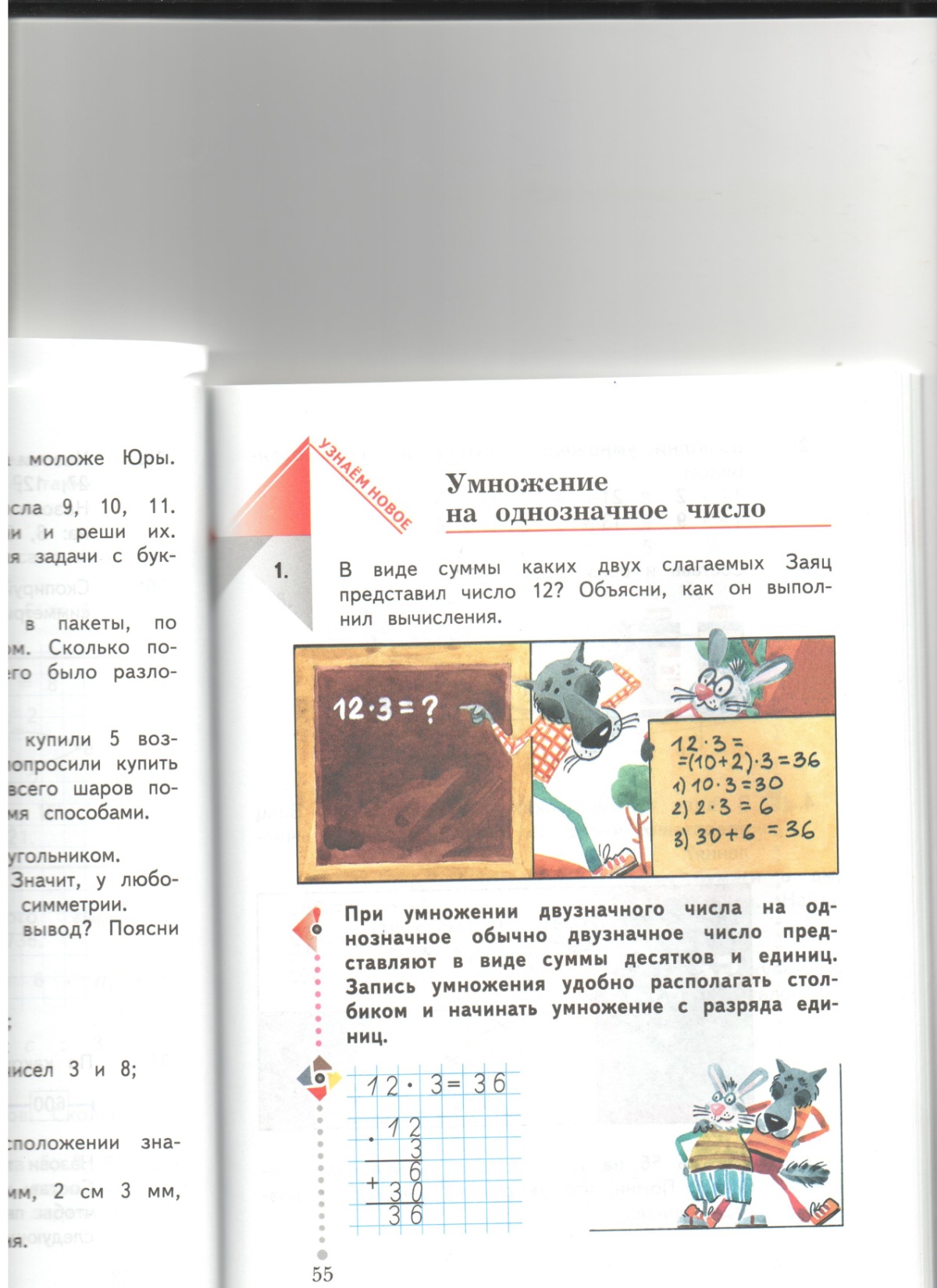 Умножение на однозначное число
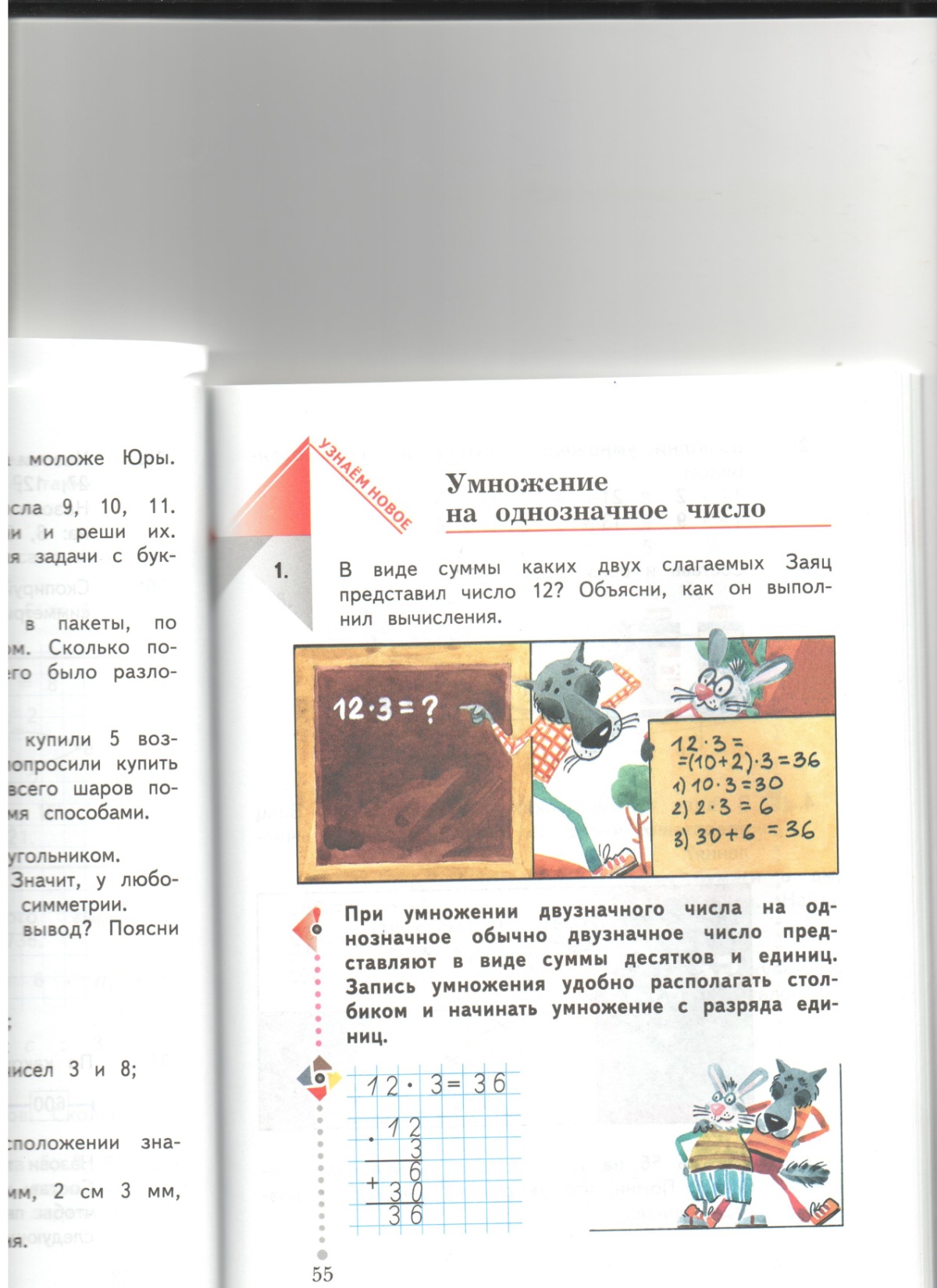 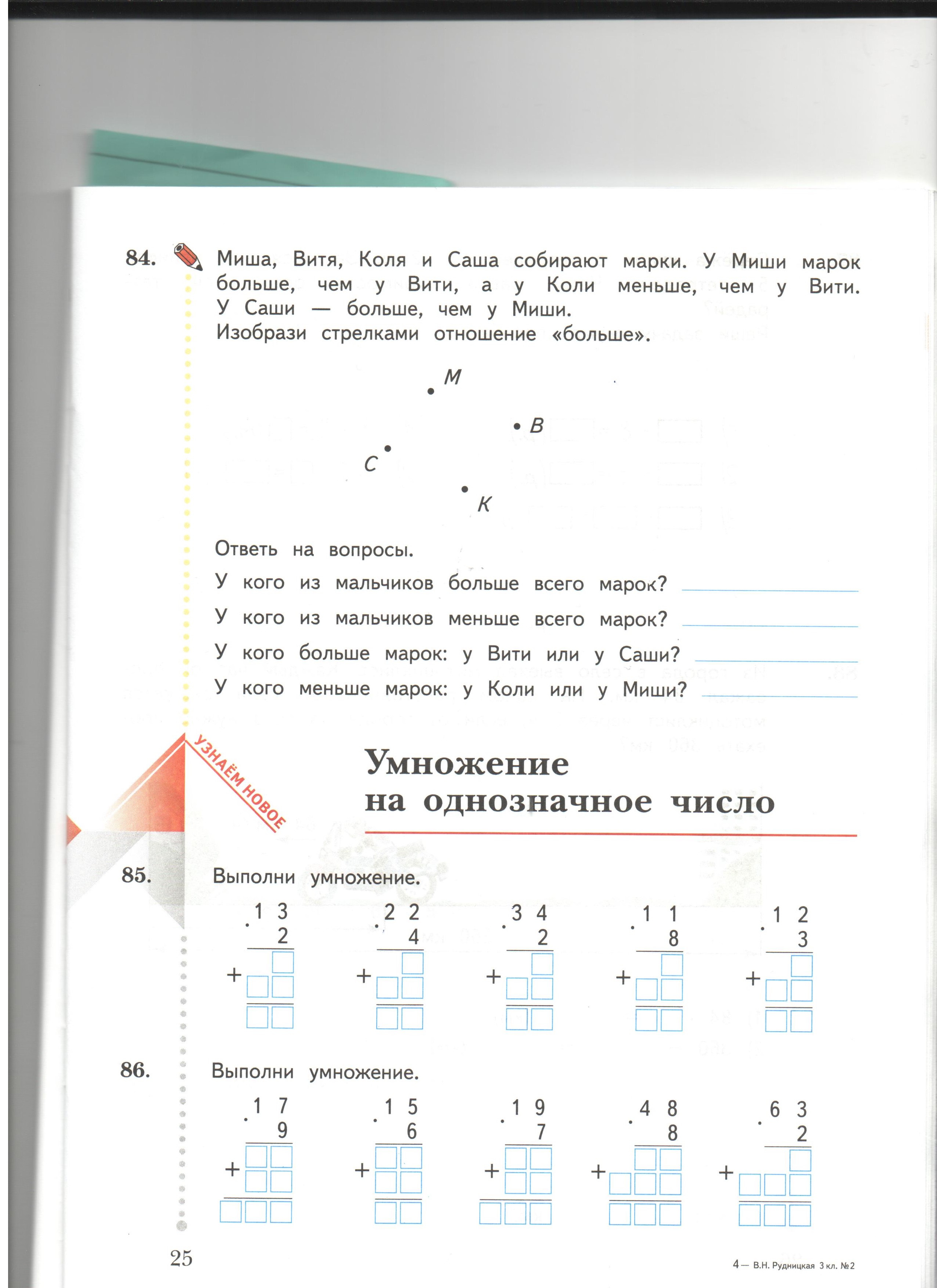 Самостоятельная работа
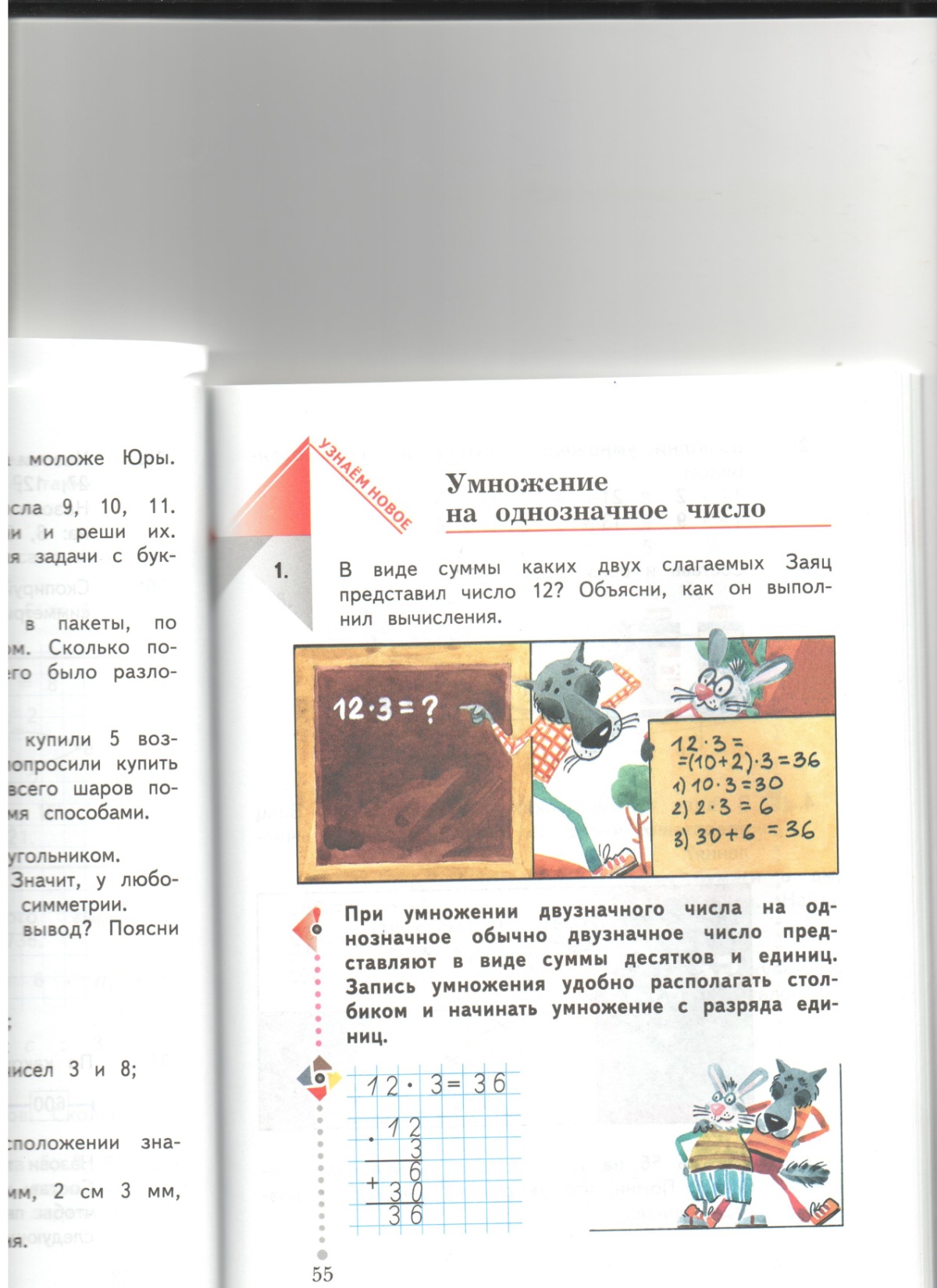 Вариант 1
11∙7
12∙4
21∙4
13∙3
Вариант 2
15∙3
18∙2
23∙4
32∙3
Вариант 3
42∙2
19∙7
24∙4
35∙3
Самостоятельная работа(проверка)
Вариант 1
77
48
84
39
Вариант 2
45
36
92
96
Вариант 3
84
133
96
105
Математика , часть 2, стр.56
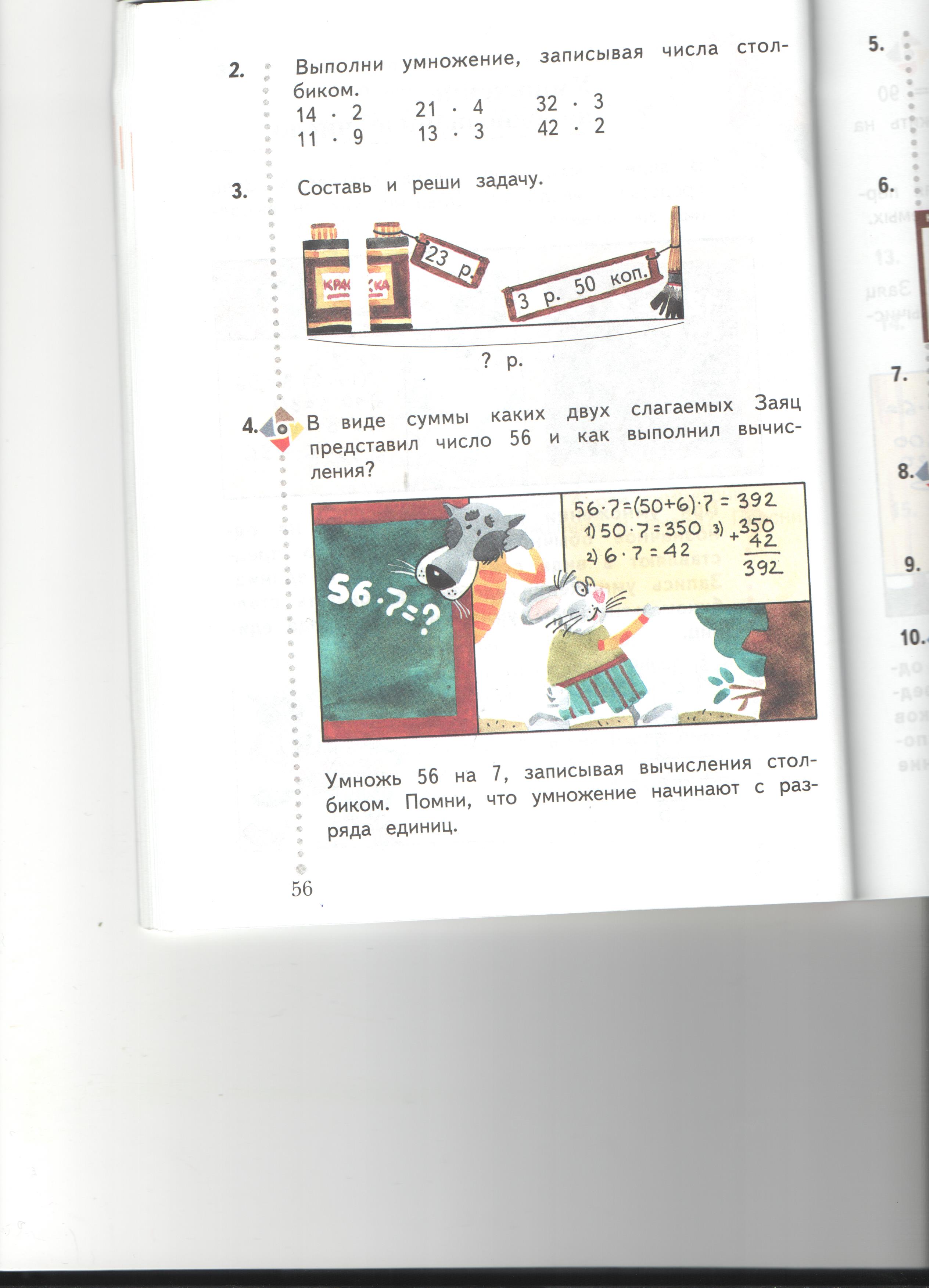 Продолжите предложения:

На уроке я узнал …
Я научился …
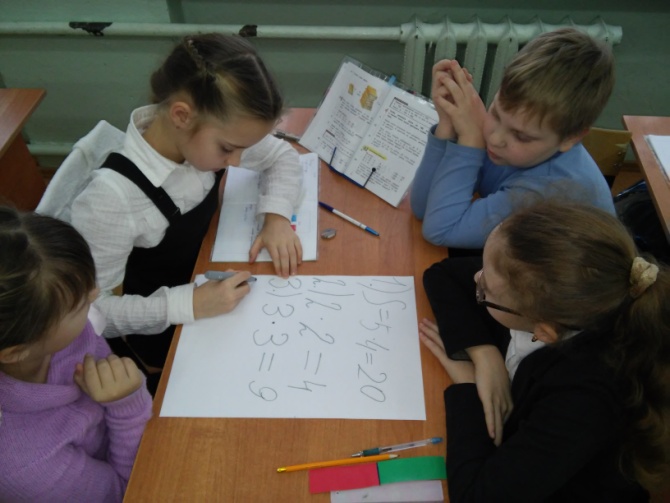 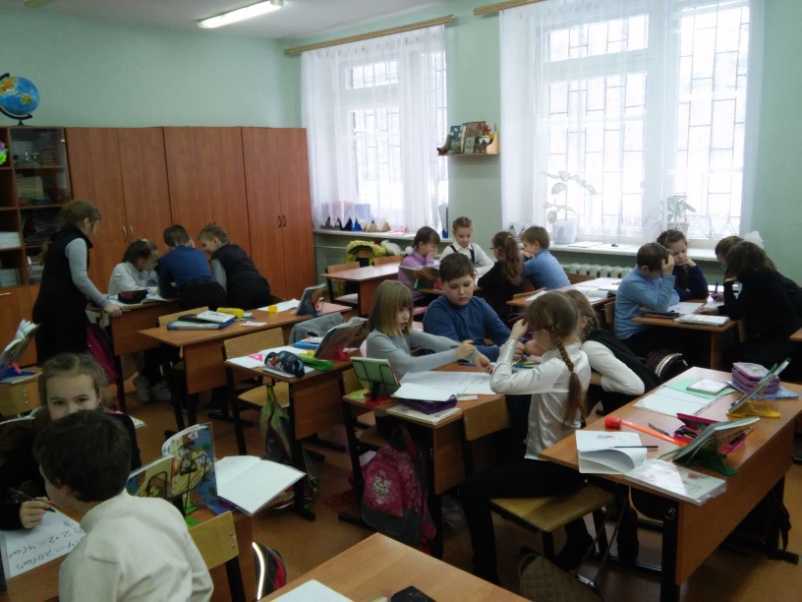 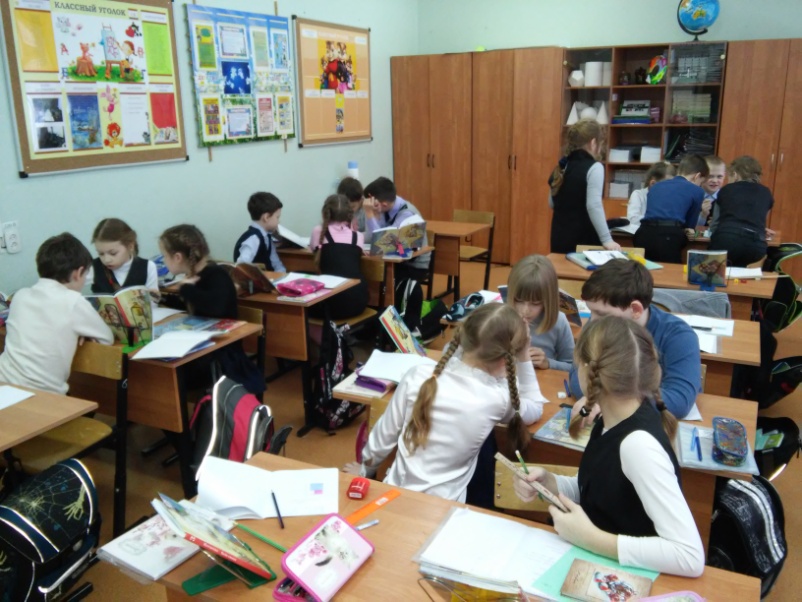 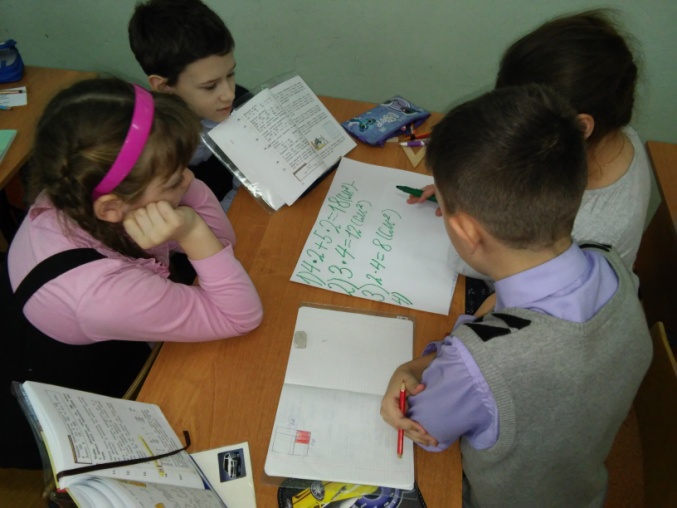 Домашнее задание:


Придумайте и решите 
4 примера и задачу, в которых нужно 
выполнить умножение столбиком 
( можно только примеры или 
только задачу)
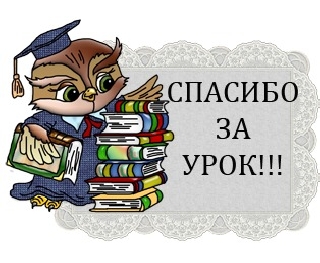